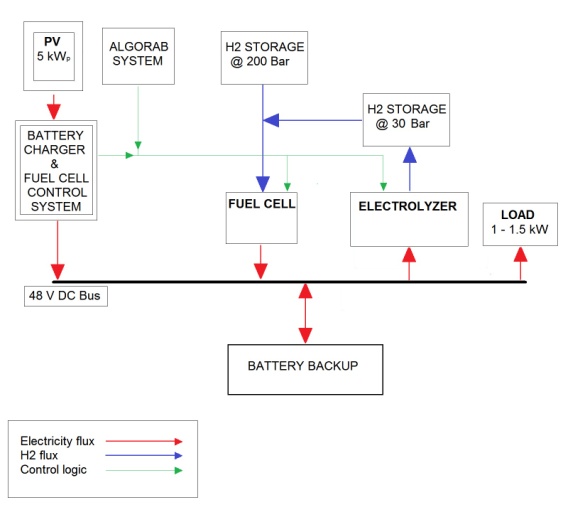 Layout of the FC-powered RBS system
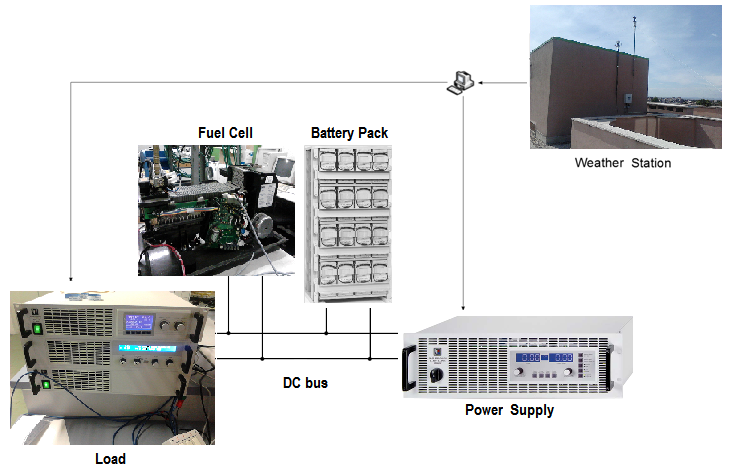 Schematic of the laboratory setup implemented at the University of Rome Tor Vergata.
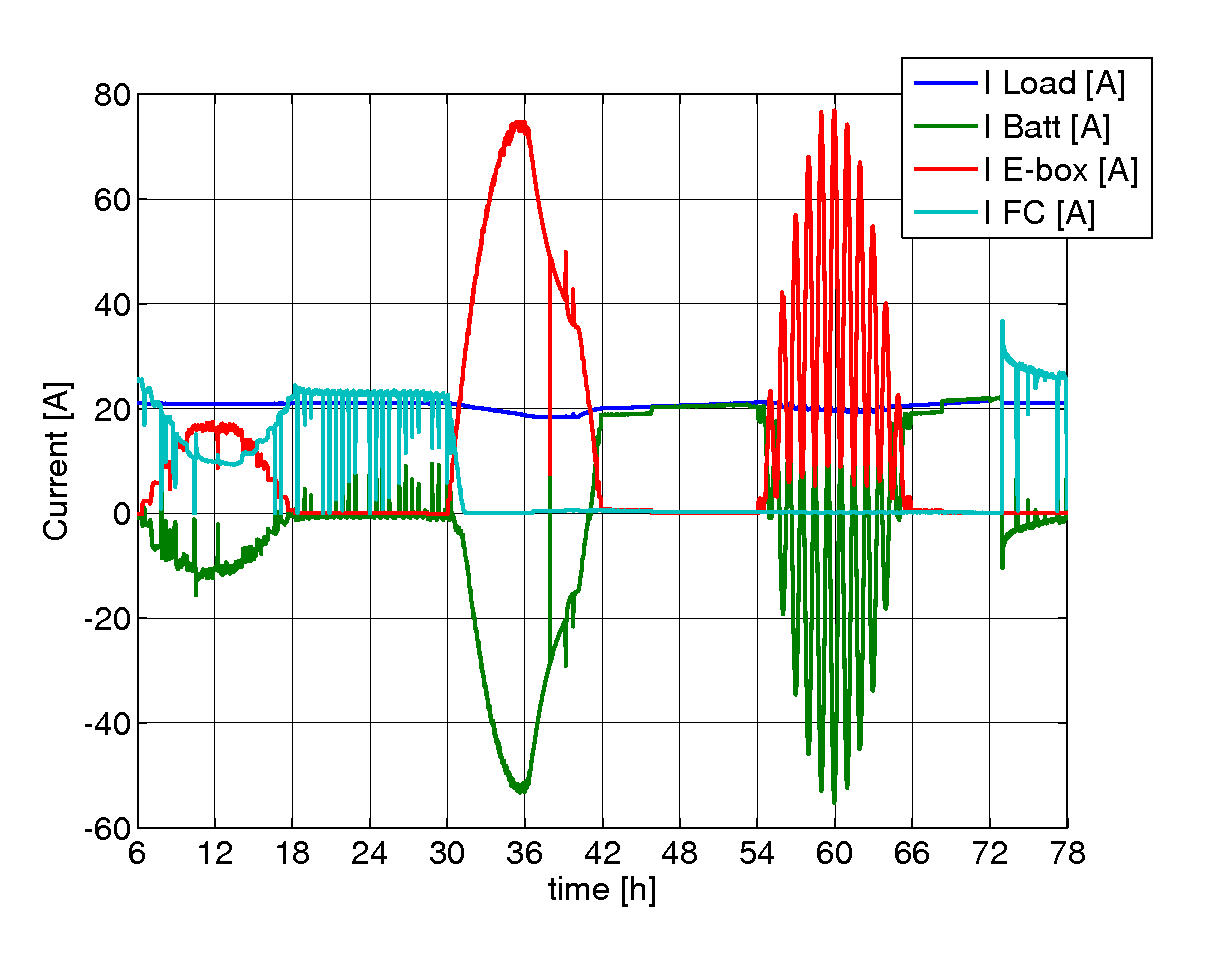 Evolution of current output of the different components, during the 72h benchmark test. Dantherm system w/o electrolyzer.
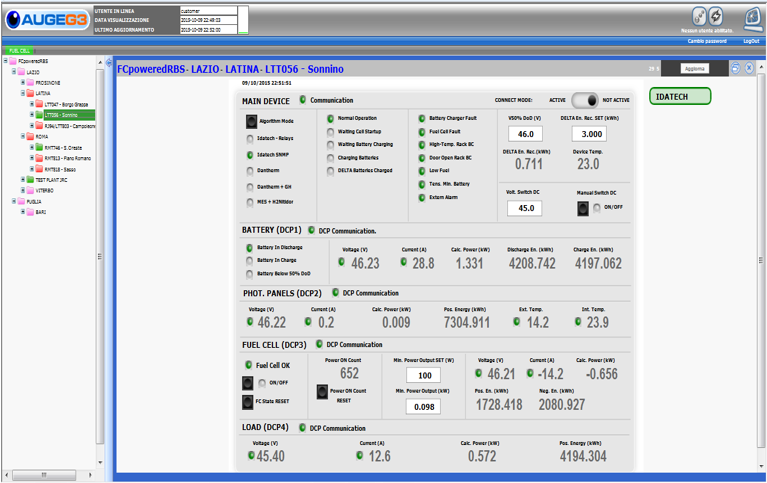 Smart metering solution
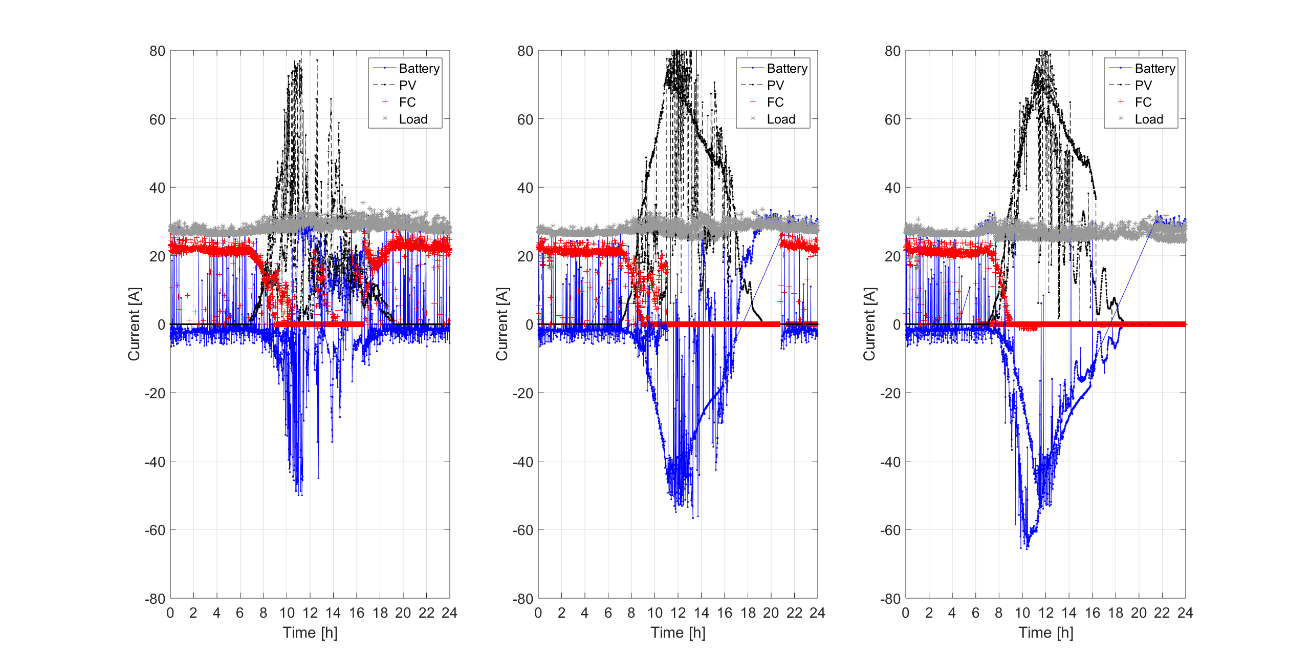 Measurements of power plots over time on the field for 6 HRES out of the total 13, over the year
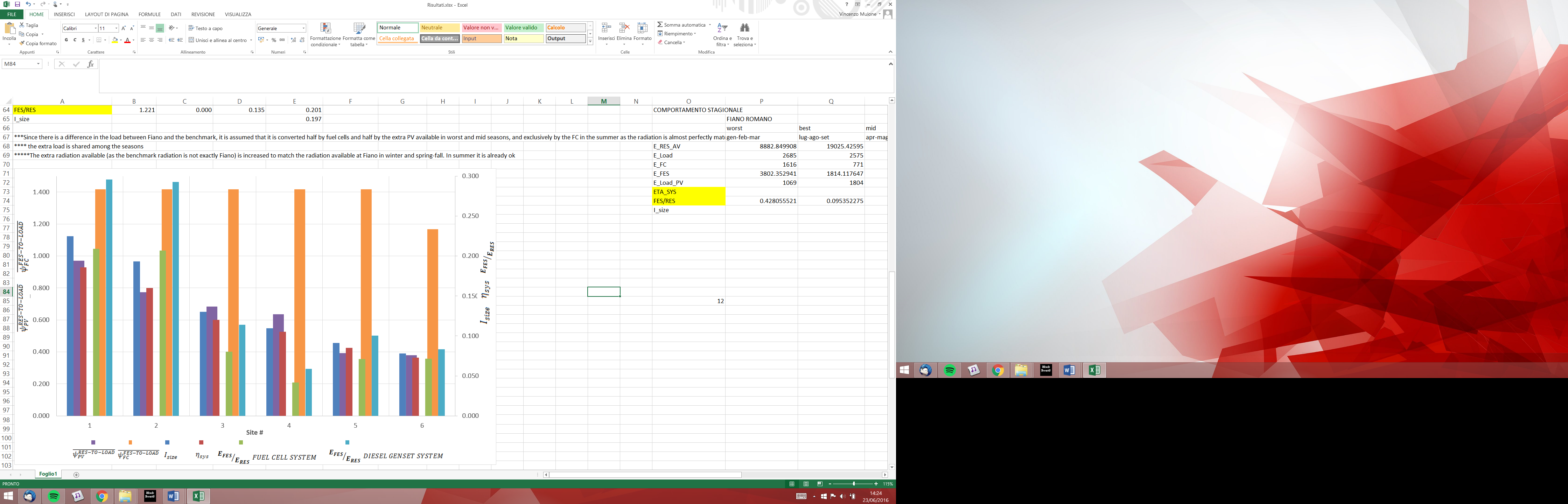 Annual testing of 13 Hybrid Renewable Energy Systems (HRES) on the field for off-grid telecom applications coupled to real Radio Base Stations (RBS) in service
Calculation of synthetic performance parameters describing the performance of the 6 HRES over the year